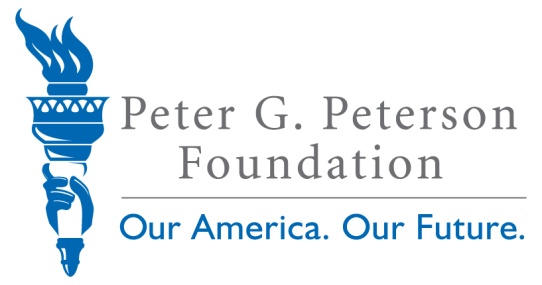 Comeback America: Turning the Country Around and Restoring Fiscal Responsibility
MIT’s Ethics Initiative
Cambridge, MA
October 6, 2010
David M. Walker
President and CEO
The Peter G. Peterson Foundation
and
Former Comptroller General of the United States
Key Concepts
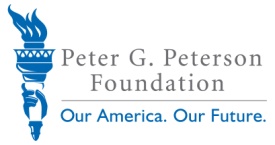 Law
Ethics
Morality
A Higher Calling
Stewardship
Sustainable Success
Leading by Example
36
Duties of Loyalty
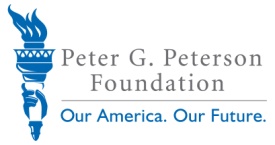 “Companies and the directors that oversee them, especially ones that relate to global entities, do not have duties of loyalty to countries. They have a duty of loyalty to their shareholders but should also consider the interests of key stakeholders. However, if companies, management and directors fail to pay attention to the key sustainability challenges that we face as a nation, we will all pay a high price over time.”

	- Hon. David M. Walker, Former Comptroller General of the United States (1998-2008)
1
The Bottom Line
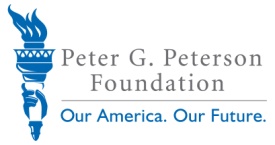 “If we do not take steps to keep our economy strong for both today and tomorrow, our national security, international standing, standard of living, our social safety net, and even our domestic tranquility will suffer over time.”

	- Hon. David M. Walker, Former Comptroller General of the United States (1998-2008)
2
Selected Key Sustainability Challenges
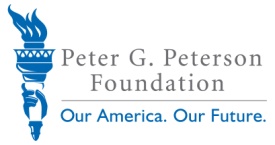 Fiscal
Entitlement Programs
Health Care
Tax System
Education System
Critical Infrastructure
Immigration Policy
Savings Rates
Innovation Gap
Operational Structures and Practices
Dysfunctional Political System
3
Total Federal Spending (As Percentage of U.S. Economy)
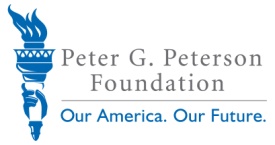 1800
2%
Size of the Total Economy: $8.8 Billion (Constant 2009 Dollars)
Projected Size of the Total Economy: $28.7 Trillion
(Constant 2009 Dollars)
SourceS: Data from the Congressional Budget Office; Long-Term Budget Outlook: June 2010, alternative fiscal scenario. Data from Historical Statistics of the United States, Millennial Edition On Line, Cambridge 2006. Compiled by PGPF.
Note: The alternative fiscal scenario includes several changes to current law that are widely anticipated to occur (i.e. adjustments to Medicare payment rates).
4
The total debt includes debt held by the public (domestic and foreign investors) and debt the government owes to various government programs*
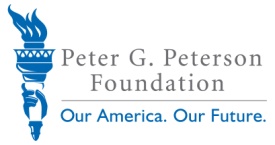 $ 13.4 Trillion
92 %
of GDP
57 %
of GDP
5
Composition of Federal Spending (% of Total Spending)
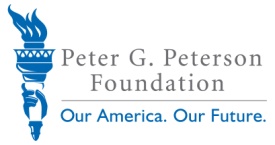 34%
43%
61%
Total Spending 2010 (estimated): 
$3.5 Trillion (Constant 2009 Dollars)
Total Spending 1970: 
$900 Billion (Constant 2009 Dollars)
6
Mandatory programs and interest costs are taking over more and more of the federal budget, crowding out important discretionary programs
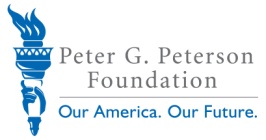 SOURCES: Data derived from the Office of Management and Budget, FY 2011 Budget, Historical Tables, February 2010; and the Government Accountability Office, The Federal Government’s Long-Term Fiscal Outlook, January 2010 Update, alternative simulation using Congressional Budget Office assumptions. Calculated by PGPF.
Notes: Data are in constant 2009 dollars. Mandatory programs include Social Security, Medicare, Medicaid and other entitlement programs.
7
U.S. dependency on foreign lenders to finance the public debt has risen sharply
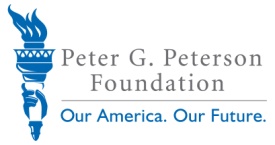 1970
Total Debt: $283 billion
1990
Total Debt: $2,412 billion
2010 est.
Total Debt: $8,633billion
Foreign Holdings: 46%
Sources: Data for 1970 and 1990 from the Office of Management and Budget, A New Era of Responsibility: The 2011 Budget, Analytical Perspectives, February 2010. Data for 2010 from Department of Treasury, Daily Treasury Statement (June 30, 2010) and Treasury International Capital Reporting System, April 15, 2010 release.  Compiled by PGPF. 
NOTE: 2010 data reflects debt levels through February 2010.
8
Since 1800, U.S. Debt Held by the Public has exceeded 60 percent of GDP (the maximum debt ceiling used by the European Monetary Union) only during World War II until 2010
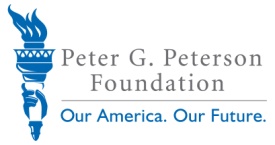 Great 
Depression
WWI
SourceS: Historical data from the Congressional Budget Office, Long-Term Budget Outlook: June 2009; the Government Accountability Office, The Federal Government’s Long-Term Fiscal Outlook: January 2010 Update, alternative simulation using Congressional Budget Office assumptions. Compiled by PGPF.
Note: Debt held by the public refers to all federal debt held by individuals, corporations, state or local governments, and foreign entities.
9
The following table illustrates the U.S. government’s explicit liabilities, commitments, and unfunded social insurance promises
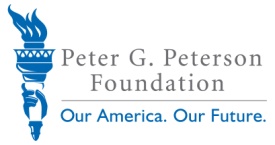 Source: Data from the Department of Treasury, 2009 Financial Report of the United States Government. Compiled by PGPF.  
Note:  Numbers may not add due to rounding. Estimates for Medicare and Social Security benefits are from the Social Security and Medicare Trustees reports, which are as of January 1, 2009 and show social insurance promises for the next 75 years.  Future liabilities are discounted to present value based on a real interest rate of 2.9 percent and CPI growth of 2.8 percent. The totals do not include liabilities on the balance sheets of Fannie Mae, Freddie Mac, and the Federal Reserve.  Assets of the U.S. government not included. Does not include civil service and military retirement funds, unemployment insurance, and debt held by other government accounts outside of Social Security and Medicare.
10
Without reforms, by 2022, future revenues will only cover Social Security, Medicare, Medicaid, and interest on the debt. By 2046, revenues won’t even cover interest costs.
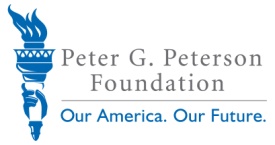 11
Total government debt in the U.S is higher than some of the most financially troubled countries in Europe
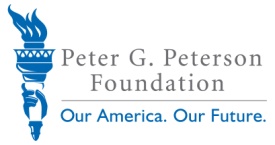 SOURCE: Data from the International Monetary Fund, IMF Fiscal Monitor Series: Navigating the Fiscal Challenges Ahead (May 14, 2010). Compiled by PGPF.
NOTE: Both 2010 and 2015 figures are estimates. Total government debt (also referred to as general government gross debt) measures all liabilities that require payment or payments of interest and/or principal by the debtor to the creditor at a date in the future. This includes central, state, and local government debt.
12
Future U.S. Debt Held by the Public is projected to soar if current policies remain unchanged
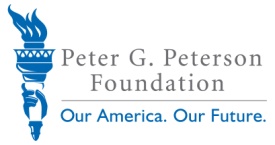 60 % 
of GDP
SourceS: Historical data from the Congressional Budget Office, Long-Term Budget Outlook: June 2009; projections from Long-Term Budget Outlook: June 2010, alternative fiscal scenario. Compiled by PGPF.
Note: Debt held by the public refers to all federal debt held by individuals, corporations, state or local governments, and foreign entities. The alternative fiscal scenario includes several changes to current law that are widely anticipated to occur (i.e. adjustments to Medicare payment rates).
13
Foreign purchases of marketable Treasury securities are overwhelmingly in shorter maturities, indicating sizeable interest-rate risk upon rollover
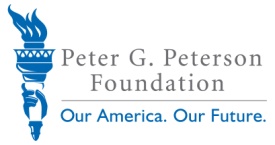 Source: Data from the U.S. Treasury, Office of Debt Management, Investor Class Auction Allotments. Compiled by PGPF.
Note: Purchases reflect gross foreign purchases of  bills (4-week, 13-week, 26-week, 52-week, and cash-management bills); notes (2-year, 3-year, 5-year, 7-year, and 10-year) and bonds (30-year). Data excludes sales of Treasury Inflation Protected Securities (TIPS), and also is not net of sales. Foreign purchases for 2010 as of June 2010.
14
Current Treasury interest rates are low by historical standards
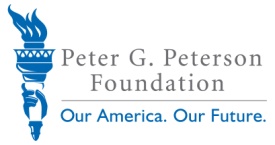 15
A rate increase of just two percent from baseline levels of 5.0 percent have a dramatic effect on interest costs
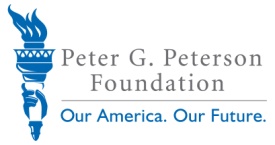 16
Since its inception, the Social Security program has experienced more surpluses than deficits
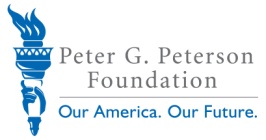 17
Total U.S. health expenditures (both public and private) are projected to soar to more than one-third of the economy by 2040
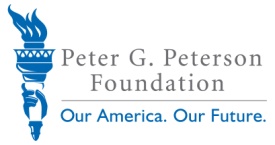 18
Generally, while the U.S. spends more on health care than other countries, its health outcomes are no better
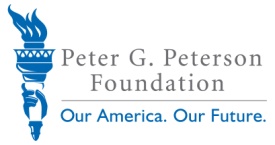 15%
34%
29%
64%
SOURCE: Data from OECD, Health Data 2009 (November 2009). Compiled by PGPF.
Chart 29
19
The U.S. spent more on defense in 2008 than did the countries with the next 14 highest defense budgets combined
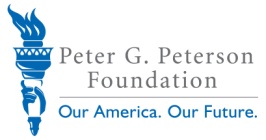 20
Individual income and payroll taxes comprise most of federal receipts
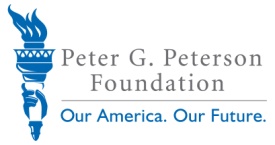 SOURCE: Data from the Congressional Budget Office, Preliminary Analysis of the President’s Budget, March 2010. Compiled by PGPF.
21
“Tax expenditures,” (deductions, credits, and other special provisions) total an estimated $1 trillion annually and provide substantial benefits that are not reflected in the budget
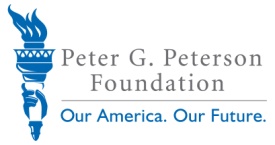 SOURCE: Data from the Office of Management and Budget, A New Era of Responsibility: The 2011 Budget, Analytic Perspectives, February 2010. Compiled by PGPF. NOTE: Numbers may not add due to rounding. 
*      Includes the exclusion from payroll taxes and income taxes.  
**    Includes employer pension plans, employee and employer contributions to 401k plans, IRAs, and Keough plans.
*** In addition, the biodiesel producer tax credit results in a $200 million reduction in excise tax receipts in 2010.
22
The top 5 corporate tax expenditures, deductions, credits and other special provisions are relatively small compared to the largest tax expenditures
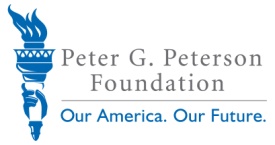 SOURCE: Data from the Office of Management and Budget, A New Era of Responsibility: The 2011 Budget, Analytic Perspectives, February 2010. Compiled by PGPF. 
NOTE: Numbers may not add due to rounding.
23
High-income households earn a disproportionate share of pre-tax income and pay a disproportionate share of total federal taxes
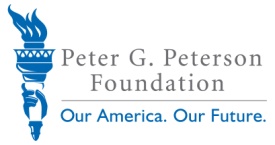 Top 0.5% (15% )
SOURCE: Congressional Budget Office, Historical Effective Tax Rates: 1979- 2005: Additional Data on Sources of Income and High-Income Households December 2008. Compiled by PGPF.
NOTE: Data for 2005 in 2005 dollars.
24
Effective median individual income tax rates are negative or zero for households with incomes below $34,800
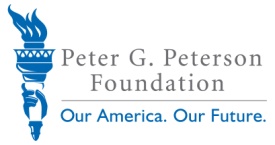 25
U.S. household debt has reached historically high levels as a percent of disposable income
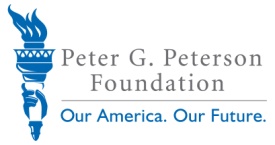 26
Current U.S. personal savings as a percent of disposable income has fallen to historically low levels
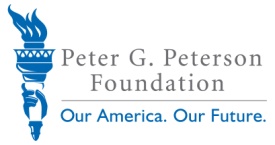 SOURCE:  Data from Bureau of Economic Analysis, Personal Income and Its Disposition: February 2010. Compiled by PGPF.
27
The net national savings rate is at its lowest level since the Great Depression
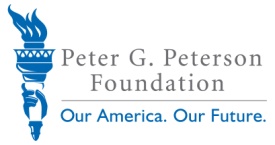 SOURCE: Data from the Bureau of Economic Analysis, National Income and Product Accounts. Compiled by PGPF. 
NOTE: The net national savings rate comprises both public and private savings net of consumption-related expenditures.
28
State and local governments face short and long term fiscal challenges as their negative operating balances continue to grow
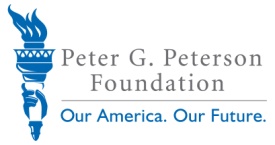 SOURCE: Data from the General Accountability Office State and Local Government’s Fiscal Outlook March 2010 Update, alternative simulation. Compiled by PGPF.
29
Future state & local expenditures on health care are the primary source of their poor fiscal outlook.
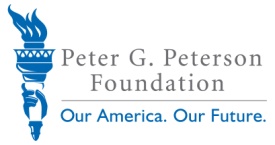 30
Unfunded Federal and State Employee Retirement Liabilities 
in Fiscal Year 2008
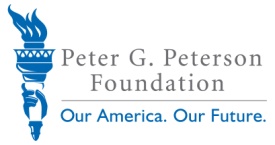 SOURCE: Pew Center on the States, The Trillion Dollar Gap February 2010; U.S. Treasury Department Financial Report of the U.S. Government 2008.
NOTE: Data is as of the end of fiscal year 2008.  The unfunded liability is the difference between the present discounted value of future liabilities and current assets.  For the purposes of converting future liabilities into present value, most states use a discount rate of approximately 8%, based on assumed returns on investing their pension funds.
31
Federal and State Employee Retirement Liabilities 
in Fiscal Year 2008
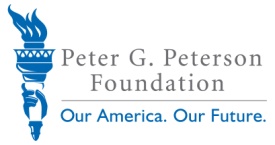 SOURCE: Pew Center on the States, The Trillion Dollar Gap February 2010; U.S. Treasury Department Financial Report of the U.S. Government 2008.
NOTE: Data is as of the end of fiscal year 2008.  The unfunded liability is the difference between the present discounted value of future liabilities and current assets.  For the purposes of converting future liabilities into present value, most states use a discount rate of approximately 8%, based on assumed returns on investing their pension funds.  

** The data have a few limitations. States have different methods in computing their obligations, and different assumptions of retirement ages and life spans. They also conduct actuarial valuations at different times of the year, which can cause their funding levels to appear better or worse off  depending on economic conditions .
32
Actuarially Required Contribution to Retiree Health and Pension                      Funds (as a Share of State Revenue) in Fiscal Year 2008 **
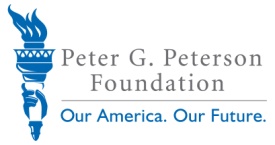 33
Moody’s Rating Structure
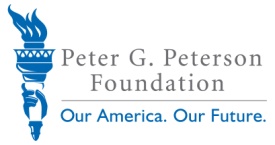 Top Rating/
Minimal Risk
Bottom Rating/
Typically in Default
SOURCE: Data from Moody’s Investors Service, Government-Related Issuers: Methodology Update, July 22, 2010. Compiled by PGPF.
34
State and City Moody’s Ratings
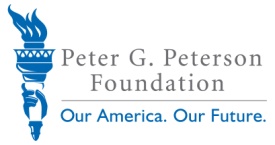 SOURCE: Data from Moody’s website, Compiled by PGPF.
* Most recent rating available is from 2005.
35
Key Systematic Factors Driving Deficits and Debt at the Federal, State and Local Levels of Government
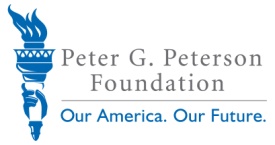 Expansion of government at all levels
Health Care Costs
Retirement Income Costs
Disability and Welfare Related Costs
Critical Infrastructure Needs
Education Costs
Outdated and Inadequate Revenue Systems
Myopia, tunnel vision, special interests and self-interest.
36
A Way Forward
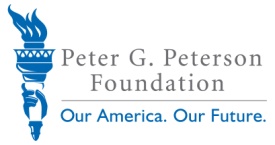 Federal:
Implement statutory budget controls that address discretionary and mandatory spending as well as tax preferences in order to stabilize our debt/ GDP at a reasonable level

 Achieve Social Security reform that makes the program solvent, secure, sustainable, more savings oriented

 Reduce the rate of increase in health care costs and more effectively target related taxpayer subsidies and tax preferences

Ensure that all future health care reforms adequately consider coverage, cost quality and personal responsibility

Pursue comprehensive tax reform to make system more streamlined, simple, equitable and competitive while generating adequate revenues
37
A Way Forward- Continued
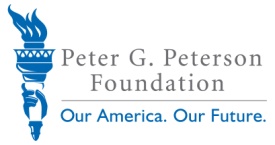 Review, re-prioritize and re-engineer the base of the federal government to focus on the future and generate real results
Ensure that we have process that will enable us to achieve the above objectives within a reasonable period of time

State and Local:
Reform pension and health systems to make them reasonable, affordable and sustainable
Review, re-prioritize and re-engineer the base of government.
Pursue comprehensive tax reform in coordination with the federal government.
Consider an exchange of primary roles, functions and revenue sources as part of a new federalism or devolution effort (e.g., health care, education, infrastructure)
38
A Way Forward
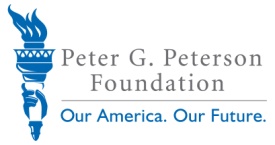 “Yes, we can do what it takes to create a better future, but we all must do our part, and we need to start now.”

- Hon. David M. Walker, Former Comptroller General of the United States (1998-2008)
39